第三部分 补充		进制与简单的位运算
清华大学 张明瑞
复旦大学 刘硕
2
在本节我们将学到
进制
二进制
八进制/十六进制
进制转换
进制定义的扩展
位运算初步
3
进制
什么是进制:
进制(进位制, Positional notation)指的是一种计数方法. 它的目的是使用有限的数字符号表示所有的数值.
可以使用的数字符号数目称为基数或底数. 基数为n的进位制习惯上称为n进制.
4
进制
常见的进制:
十进制(dec): 使用0123456789十个数字符号表示所有的数字. 一个十进制数(例如12345)的意义是:
(12345)10=1×104+2×103+3×102+4×101+5×100
二进制(bin?), 八进制(oct), 十六进制(hex): 在信息科学中经常使用. 通常分别使用01, 01234567, 0123456789ABCDEF这些数字符号来表示数字.
市制单位曾使用 1斤=16两 的进位法.
六十进制: 时间使用六十进制.
其它进制
5
进制
常见的进制:
十进制(dec): 使用0123456789十个数字符号表示所有的数字. 一个十进制数(例如12345)的意义是:
(12345)10=1×104+2×103+3×102+4×101+5×100
二进制(bin?), 八进制(oct), 十六进制(hex): 在信息科学中经常使用. 通常分别使用01, 01234567, 0123456789ABCDEF这些数字符号来表示数字.
市制单位曾使用 1斤=16两 的进位法.
六十进制: 时间使用六十进制.
其它进制
6
进制
进制转换
通用解法:
十进制至n进制:
除n取余法
n进制至十进制:
按进制定义展开
特殊解法:
2n进制与2进制互化
7
进制
进制定义的扩展:
凡是由某一底数各次幂的倍数之和来表示数字的方法都可成为x进制.
负进制: 用负数做底
平衡进制: 有正有负(如平衡三进制)
非整数进制: 黄金进制
进制定义再扩展(计数系统):
只要可以用来表示所有数字即可
斐波那契编码
参见:
http://zh.wikipedia.org/wiki/%E8%AE%B0%E6%95%B0%E7%B3%BB%E7%BB%9F
8
位运算
整数在计算机中的表示方法: 原码, 反码和补码.
原码
原码的第一位(左起, 下同)是符号位, 其余位用于表示数值.
例如在字长为8的计算机中(下同), (+11)10的原码为00001011, (-11)10的原码为10001011
原码可以直观地表示数字(基本与数的二进制相同)
如果考虑符号位, 原码不能直接进行运算:
	00000001+10000001=10000010=(-2)10的结果显然与1+(-1)=0不符
如果不考虑符号位, 则会导致计算机进行运算的难度升高. 此外, 原码运算可能导致数字表示不唯一, 如10000000和00000000都表示(0)10.
反码
补码
9
位运算
整数在计算机中的表示方法: 原码, 反码和补码.
原码
反码
正数的原码与反码相同; 负数除符号位相同外, 其余各位与原码相反.
	例如, (+11)10的反码为00001011, (-11)10的反码为11110100
反码仍然无法解决零的重复表示问题.
补码
10
位运算
整数在计算机中的表示方法: 原码, 反码和补码.
原码
反码
补码
正数的原码与补码相同; 负数的补码等于反码+1.
	例如, (+11)10的反码为00001011, (-11)10的反码为11110100
	     (+11)10的补码为00001011, (-11)10的补码为11110101
11
位运算
整数在计算机中的的表示方法:
使用补码. (或正数使用原码, 负数使用补码)
在补码系统中, 零的重复性问题得到了很好的解决: (见下表)
12
位运算
位运算:
位运算是直接对计算机中的二进制数进行的运算.
按位与(and, &): 一一得一, 其余得零, 逐位计算.
例如: 12 & 5 = 4
    00001100
  & 00000101   
    00000100
按位或(or, |): 零零得零, 其余得一, 逐位计算.
例如: 12 & 5 = 13
    00001100
  & 00000101
    00001101
13
位运算
位运算:
按位异或(xor, ^): 相同得零, 不同得一, 逐位计算.
例如: 12 ^ 5 = 9
    00001100
  & 00000101
    00001001
取反(not, ~): 一得零, 零得一, 逐位计算.
例如: ~10 = 245
  ~ 00001010
    11110101
思考: 同一个数的取反在不同情况下是否相同?
14
位运算
位运算:
移位(<<, >>)
左移: 将各位向左移动n位, 溢出的高位丢弃, 低位补零.
右移: 将各位向右移动n位, 溢出的低位丢弃, 高位补零.
	例如: 2 << 2 = 8
	00000010  00001000
	例如: 11 >> 2 = 2
	00001011  00000010
考虑有符号数中负数的移位问题.
第四部分		简单算法与简单数据结构
清华大学 张明瑞
复旦大学 刘硕
16
在这一部分我们将学到
树的遍历
堆
堆排序
贪心法
穷举法
递归与回溯
数据结构: 栈, 队列
简单搜索算法
深度优先搜索
广度优先搜索
分治法
归并排序
快速排序
数据结构: 树和森林
17
这一部分的参考资料
课本
吴文虎. 程序设计基础. 北京: 清华大学出版社, 2005.
Thomas H. Cormen等. 算法导论. 北京: 机械工业出版社, 2006.9
18
提示
本部分内容可能不会提供代码描述. 多数问题至多只会提供关键部分的伪代码描述.
19
穷举法
穷举法是最简单的算法策略之一. 其主要思路是利用计算机较高的运算效率来解决人在生活中无法解决的大规模运算问题.
穷举法最早的运用可能是密码破解领域:
已知某个银行卡的密码是六位纯数字, 只需逐一尝试就能找到密码.
穷举法的好处就是省事, 只需要命令计算机尝试所有结果即可.
20
穷举法
现在看几个例子
例子: 找到1~1000里的所有水仙花数.
def: 水仙花数指的是各位数字的立方和等于这个数字本身的数字.

思路: 只需要把1~1000的所有数字试验一遍即可.
21
穷举法
现在看几个例子
例子: 写出1~9的全排列中所有逆序数等于3的排列.
逆序数就是一个排列中大数在小数左边的个数. 例如排列423516的逆序数就是6:它有六组逆序对:42,43,41,21,31,51

思路: 直接穷举1~9的全部全排列, 然后逐一验证.
22
穷举法
穷举法只能直接用于较小规模的问题, 穷举法的时间复杂度有时可能难以承受较大规模的问题.
以上只是一部分穷举法.
考虑如下问题:
求1~n的全排列中逆序对数为3的全部排列.
23
栈和队列
下面我们将学习两个基本的数据结构.
24
栈
栈(stack)的定义:
栈是限制插入和删除只能在一个位置上进行的有序表.
可以进行操作的一端称为顶(top), 另一端称为底(bottom).

栈中的元素符合后进先出原则, 因此栈又称为LIFO表(last in first out).
25
栈
栈的基本操作:
进栈(压栈, push): 将一个元素放入栈中.
出栈(弾栈, pop): 将栈顶元素取出(删除).
取栈顶元素: 在不删除栈顶元素的前提下读取栈顶元素的值.
理论上一个栈可读取的值只有栈顶元素(当然包括null即没有元素).
上述三个操作的时间复杂度都可以认为是O(1)的. 这些操作都不改变整个栈的结构.
注: 有时也认为取栈顶元素即等同为弾栈.

栈的基本操作的伪代码参见附件1.
26
栈
错误操作:
若对已经达到存储上限的栈进行压栈操作, 则会造成栈顶溢出(上溢, overflow);
若对空栈进行弾栈操作, 则会造成栈底溢出(下溢, underflow).
27
栈				表达式求值问题
栈的应用: 表达式求值问题
给定一个只含有+-*/四则运算和()的数字表达式, 求出它的值.
例如:  3+(2-20/(5+5))-7
输入数据保证不会出现乘法的缩写: 形如A*B的表达式(其中AB均为表达式)不会被缩写成AB(即省略乘号).
输入数据保证数字均不会大于三位数.
输入数据保证不会出现带符号的数字: 所有参与运算的数字均为正数.
输入数据保证没有小数点, 但不保证答案没有小数点.
输入数据保证计算结果的绝对值不会大于(2^31)-1.
28
栈				表达式求值问题: 问题分析
思路: [将大问题分解为小问题]
读入表达式
计算表达式
输出结果
29
栈				表达式求值问题: 问题分析
思路: [将大问题分解为小问题]
读入表达式
如何读入: 能直接读入数字和字符串吗?
如何分析输入数据?
30
栈				表达式求值问题: 问题分析
31
队列
队列(queue)的定义:
队列是允许在表的一端进行插入，而在表的另一端删除元素的线性表.
元素进入的一端称为队尾(tail), 另一端称为队头(head).

栈中的元素符合先进先出原则, 因此栈又称为FIFO表(first in first out).
32
队列
队列的基本操作:
入队(enqueue): 将一个元素加入队列中.
出队(dequeue): 将队首元素取出(删除).
上述两个操作的时间复杂度都可以认为是O(1)的. 这些操作都不改变整个栈的结构.

队列的基本操作的伪代码参见附件2.
33
队列
错误操作:
若对已经达到存储上限的队列进行入队操作, 则会造成队列上溢(overflow);
若对空栈进行弾栈操作, 则会造成队列下溢(underflow).
34
栈与队列
比较栈与队列的区别.

如何实现栈与队列?
栈和队列都是线性表. 可以用一维数组来进行简单模拟.
C++提供的库中有现成的结构.
35
栈与队列
练习1:
设计程序用数组实现一个栈. 根据输入的要求进行压栈和弾栈操作:
输入文件(stack.in)
输入文件有若干行. 第1行是一个整数n, 表示操作数目.
第2~n+1行每行可能是"pop"或"push k", 其中k是一个整数.
输出文件(stack.out)
输出文件有n行. 每行输入文件对应一个输出: pop操作输出弹出的栈顶元素或栈底溢出的错误信息:"Underflow Error"; push操作输出压栈后从栈顶到栈底的元素,用空格分隔.
约定
输入文件保证n<=100000
时间限制
1s
36
栈与队列
练习2:
设计程序用数组实现一个队列. 根据输入的要求进行进队和出队操作:
输入文件(queue.in)
输入文件有若干行. 第1行是一个整数n, 表示操作数目.
第2~n+1行每行可能是"dequeue"或"enqueue k", 其中k是一个整数.
输出文件(queue.out)
输出文件有n行. 每行输入文件对应一个输出: dequeue操作输出弹出的队头元素或栈底溢出的错误信息:“Underflow Error”; enqueue操作输出入队后队列的全部元素,用空格分隔.
约定
输入文件保证n<=100000
时间限制
1s
37
栈与队列		前缀表达式和后缀表达式
观察计算式例子:
	1*2+(3+4)/5
运算符加减乘除都是二元运算符, 或可视为二元函数.
四则运算的优先级不同, 产生歧义时需要使用括号.

有没有一种表示法可以不使用括号就表达出带有优先级信息的算式?
38
栈与队列		前缀表达式和后缀表达式
1*2+(3+4)/5
后缀表达式(逆波兰表示法, Reverse Polish notation, RPN)是波兰数学家Jan Łukasiewicz引入的一种数学表达式方式.
所有的运算符置于操作数的后面. 例如上面的例子可以记为:
	1 2 * 3 4 + 5 / +
前缀表达式(波兰表示法, Polish notation)也是这位数学家提出的记法.
所有的运算符置于操作数的前面. 则上例可记为:
	+ * 1 2 / + 3 4 5
39
栈与队列		前缀表达式和后缀表达式
前后缀表达式有以下特点:
不需要括号就可以表达运算顺序
对没有交换律的运算同样适用
和对应的中缀表达式相比, 数字出现的顺序相同
运算符数目=操作数数目-1
中缀表达式符合人的一般阅读习惯, 但不利于计算机分析.
计算机如何分析前后缀表达式?(使用了什么数据结构?)
40
栈与队列		前缀表达式和后缀表达式
以后缀表达式为例
	1 2 * 3 4 + 5 / +
读入数字时压栈
读入运算符时候弹两次栈并将两数进行运算, 将运算结果压栈.

如何将已知的中缀表达式转化为后缀表达式?
41
栈与队列		前缀表达式和后缀表达式
要考虑到可能出现的多种情况
读入数字如何处理?
读入运算符如何处理?
读入括号怎么办?
怎样解决优先级问题? () > */ > +-
42
栈与队列		前缀表达式和后缀表达式
可以采取以下算法:
读入操作数则直接将数字置于后缀式尾部
读入运算符
若是加减乘除则进行如下循环
	不断弾栈并将弹出的运算符置于后缀式尾部, 直到当前栈顶元素优先级低于读入的运算符
	将读入的运算符压栈
若是括号
	左括号无条件压栈
	右括号无条件弾栈直到遇到第一个左括号
思考上述算法有无问题
43
递归和回溯
递归(recursion)可以理解为函数的自我调用. 利用这一方法可以将大规模问题划归为小规模问题直至解决. (迭代)
计算机科学家尼克劳斯·维尔特如此描述递归：
递归的强大之处在于它允许用户用有限的语句描述无限的对象。因此，在计算机科学中，递归可以被用来描述无限步的运算，尽管描述运算的程序是有限的。(Wirth, Niklaus. Algorithms + Data Structures = Programs. Prentice-Hall. 1976. 126)
44
递归和回溯
45
递归和回溯
思路:将大规模问题化为小规模问题.
在上例中就是将n!化为n与(n-1)!的乘积.

再来看一个例子:
求1~n的全排列中逆序对数为3的全部排列.
问题: 如何枚举1~n(不确定)的排列?
能用循环完成吗?
有没有其他方法?
46
递归和回溯
递归法就是用来解决这类不定嵌套层数的问题的.
其实可以证明, 递归可以完全替代循环嵌套, 甚至可以替代循环.
47
递归和回溯
回溯法(backtracking)是穷举法的一种拓展. 它的基本思路和简单的穷举法相似, 即不论对错尝试所有可能的方法.
回溯利用递归方法实现. 当进行到非正确的解答时, 程序将退回上一步或是更早的步骤, 然后再尝试其它方法.
48
递归和回溯
例子: 八皇后问题(eight queens puzzle)
如何能够在8×8的国际象棋棋盘上放置八个皇后, 使得任何一个皇后都无法直接吃掉其他的皇后?
如图所示是一种可能的解法:
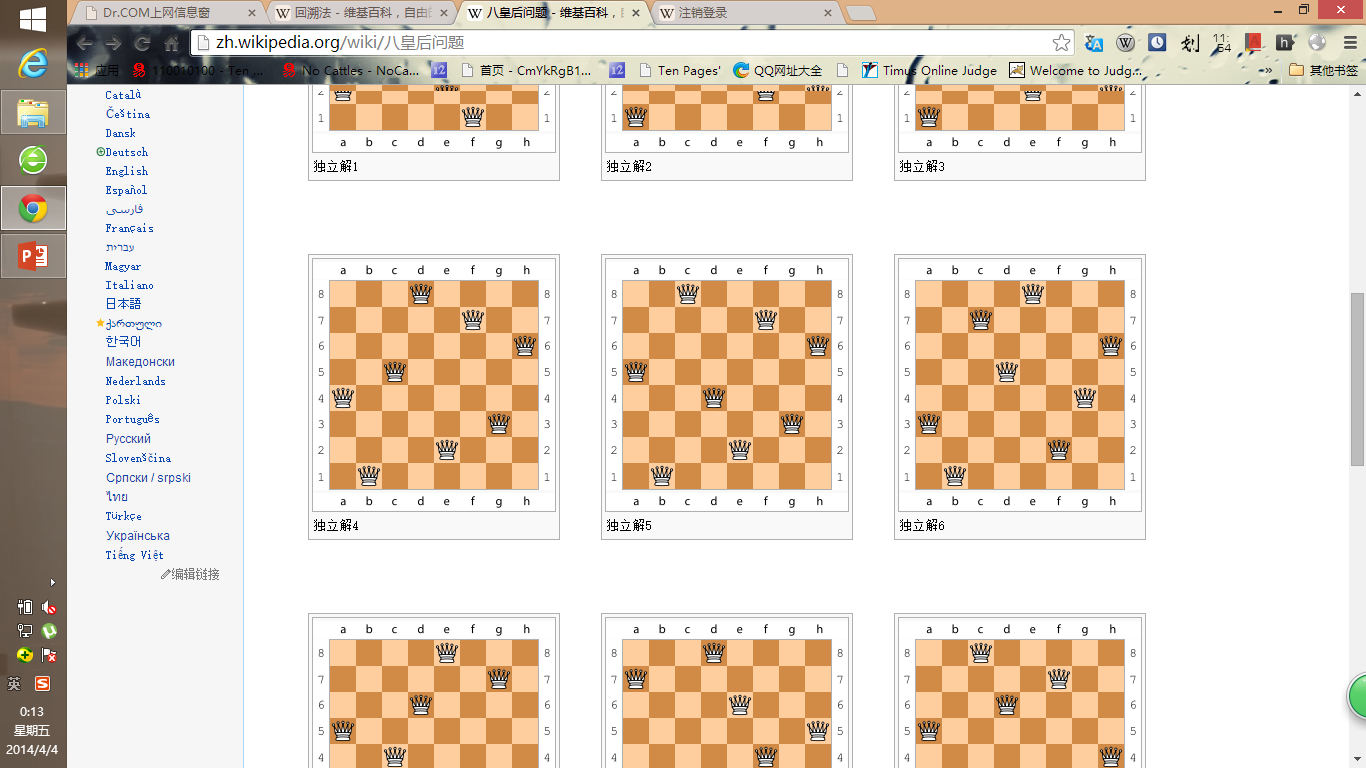 49
递归和回溯
能否设计一个程序解决这个问题?
思考: 该问题的规模能否使用计算机解决?
如何设计程序?
50
分治法
来看一个例子:
给一个线性表, 求其中的最大值.
问题分析:
如果扫描一遍线性表, 可以在O(n)时间复杂度找到最大值.
有没有更快的方法?
51
分治法
考虑将大问题拆解为小问题:
全体的最大数是前一半的最大数和后一半的最大数的最大数.
前一半的最大数是前1/4的最大数和第二个1/4的最大数的最大数.
前1/4的最大数是……
问题的边界是只有一个数的时候, 最大数就是它本身.